FESTIVAL PRIMEROV DOBRE PRAKSE
Goran Vujović, Gabrijela Krajnc
Matematika in računalništvo
TIP A:
     INTERAKTIVNO tradicionalno TIMSKO POUČEVANJE 
     (t.i. pair teaching, tandemsko poučevanje) – dva učitelja poučujeta sočasno in vzporedno, a izvajata različne, vendar soodvisne učne dejavnosti.
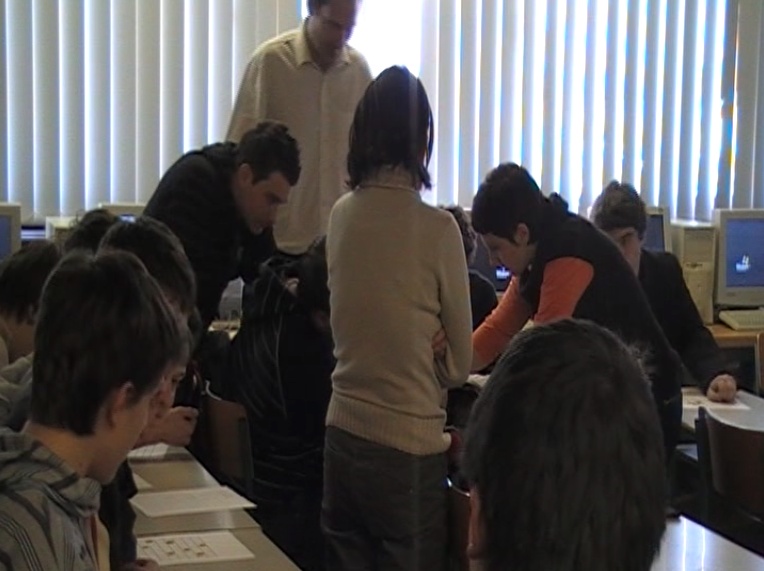 Vrsta medpredmetnega sodelovanja
Interdisciplinarna povezava pri kateri je povezovalni element vsebina
    Fibonaccijeva števila v naravi
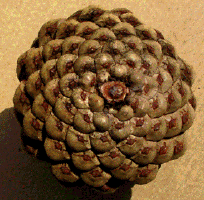 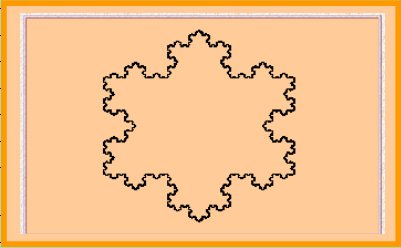 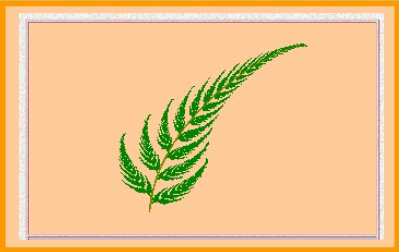 Učni cilji
MATEMATIKA
     Dijaki spoznajo in prepoznajo rekurzivne funkcije 
     (vrste, zaporedja, fraktali)

RAČUNALNIŠTVO 
     Dijaki ponovijo uporabo metod in spoznajo ter uporabijo zahtevnejše tehnike programiranja na realnih rekurzivnih problemih.
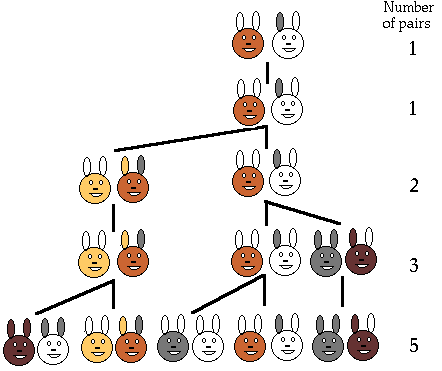 Rekurzija  [MAT]
Rekurzivna je tista funkcija, za katero poznamo začetno vrednost in za katero je dan predpis, s katerim določamo naslednje vrednosti.
Izračun faktoriele

n!=n·(n-1)·(n-2)·…·3·2·1


Rekurzivno podano

 n!=n·(n-1)!, 0!=1
Hanoiski stolpi
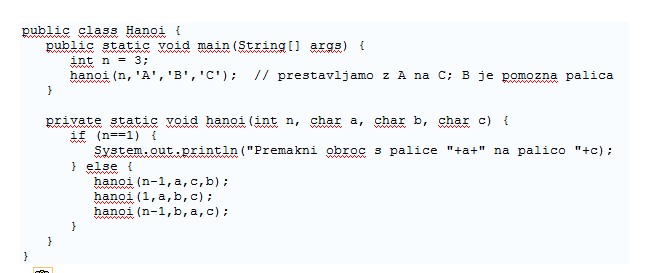 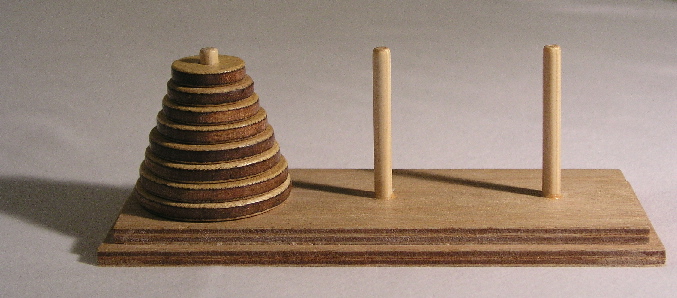 Potek učne ure
Refleksija dijakov in profesorjev
Refleksija dijakov [anketni vprašalnik]
Dijaki so zelo pozitivno ocenili uro. Kljub zahtevni temi  se jim je zdel pouk bolj zanimiv.
Dijaki so opazili prednost tudi pri usklajenem  in povezanem delu obeh  profesorjev
Refleksija Gorana in Jelke [povzetek]
Opazila sva predvsem tehnične pomanjkljivosti kot so, slaba vidljivost projekcije, slaba postavitev računalnikov (dijaki so s hrbtom obrnjeni proti katedru), slabši prenosi podatkov iz interneta.
Ker je bila to že osma in deveta ura pouka za dijake, so dijaki predčasno zapuščali razred, padala je koncentracija pri pouku
Struktura dela se nama je zdela primerna. 
Dijaki so praktično nalogo dobro izpeljali, naredili so tri programe s pomočjo rekurzije.
Kritični prijatelji
Pri uri so bili prisotni trije sodelavci, ki so uro opazovali kot kritični prijatelji in so po uri napisali tudi svoje refleksije, ki so bile izjemno pozitivne
Anketni list 
Uro smo tudi posneli in zmontirali tri minute predstavitvenega filma
Sklepna misel
Pri uri sva se tudi profesorja izjemno veliko naučila. Sodelovanja, prilagajanja, usklajevanja in seveda tudi razširila obzorje z novimi idejami.

Na koncu sva čutila, da bi se dalo marsikaj izpeljati tudi bolje, vendar sva tudi midva uživala in kljub časovni zahtevnosti pri pripravi in pomanjkljivostim, se bova še povezovala.
?
vprašanja